Есть волшебные                          словаСкажешь – сразу тишинаПовнимательней, дружокНачинается урок.
Зайчики и медвежата
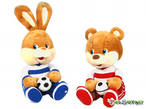 Составьте программу действий и вычислите:
(17 + 43) : 2 – 9 * 8 : 4 + 70 : ( 7 + 7)
96 : 2 : 12 + 15 * (78 : 13) -  (33 + 54) :3
У мальчика было несколько груш. Он решил их разделить между своими сёстрами. Младшей сестре он дал половину своих груш и ещё одну грушу, а старшей сестре – остальные 2 груши. Сколько груш было у мальчика?
Мать старше дочери в 3 раза, а вместе им 48 лет. Сколько лет матери и дочери?
Дима моет 4 тарелки за тоже время, что и 6 чашек.
 Что он моет быстрее – тарелку или чашку? 
2) Два мальчика играли в шахматы 40 минут.
 Сколько времени играл каждый из них?
Игра на внимание
Арифметический диктант.
В числе 506 – 5 сотен 6 десятков.  
Число 873 больше, чем число 837. 
Если к трём сотням прибавить 2 десятка, то получится число 302. 
В одном километре 1000 метров.  
1 кв. см = 100 кв.мм  
1 дм = 100 см
Взаимопроверка тетрадей.
-
+ 
-
+
+
-
а) Лошадь рысью проходит 13 км в час. Сколько км она пройдет за 3 часа?
- Назовите формулу пути.  
б) Карандаш стоит 2 рубля. Сколько стоят 30 карандашей?
- Назовите формулу стоимости.  
в) Стороны  прямоугольника равны 5 см и 8см. Найди его площадь.
Назовите формулу площади прямоугольника.
г) Одно яблоко поделили между двумя мальчиками.
- Какую часть яблока получит каждый?  
- Как получить половину любой фигуры?  
- Поделите любую клетку на две части.
тема: палетка.
Цель: находить площади различных фигур с помощью палетки.
Проверь решение задачи
380 – 295 = 85 ( кг) яблок
180 – 106 = 74 ( кг) груш 
85 – 74 = 11 (кг) яблок
(Одним выражением)  
(380 – 295) – (180 – 106) = 11 (кг) яблок. 
Ответ: на 11 кг яблок больше, чем груш.
Взаимопроверка.
1 вариант. 
 
8 000 : (25 * 4) * 7 =  560
832 – 328 – 247 = 257
903 – (178 +359) : 3 = 724
2 вариант.

90 000 : (300 : 3) * 6 = 5400
603 – (347 – 189) = 445
324 +(503 – 299) : 4 = 375
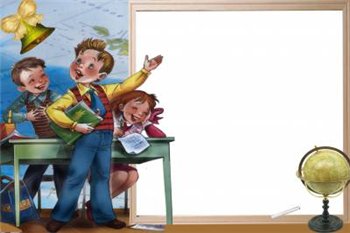 Домашнее задание
№ 216. Задачи на смекалку на   стр  46
спасибо  за урок!
Молодцы!